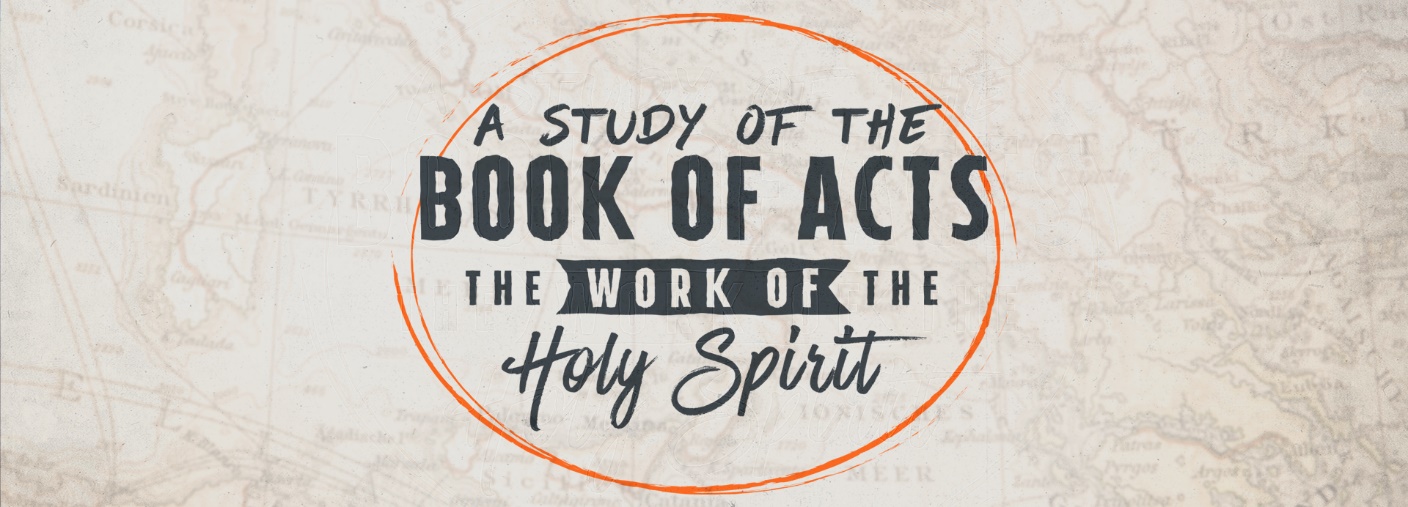 Lesson 2 - Chapter 2
Acts Memorization
Chapter 1:
Ascension / Matthias replaces Judas
21 Therefore it is necessary that of the men who have accompanied us all the time that the Lord Jesus went in and out among us— 22 beginning with the baptism of John until the day that He was taken up from us—one of these must become a witness with us of His resurrection.” 23 So they put forward two men, Joseph called Barsabbas (who was also called Justus), and Matthias. 24 And they prayed and said, “You, Lord, who know the hearts of all men, show which one of these two You have chosen 25 to occupy this ministry and apostleship from which Judas turned aside to go to his own place.” 26 And they drew lots for them, and the lot fell to Matthias; and he was added to the eleven apostles.
Can anyone qualify as an apostle today based on these qualifications?
How They Continued What Jesus Began (Kingdom)
Also seen in Chapter 2
Power of God & Holy Spirit – 1:2,5,8,16
Trusted & Obeyed Scripture – 1:3,16,20
Apostolic Witness – 1:8,13,17,20,21-22,23-26
Prayer – 1:14,24
Togetherness – 1:4,6,14,15,21,22,26
The King’s Church will advance the Kingdom in like manner
Class Goals
To better understand the challenges, growth and practices of the New Testament church. Especially their worship, leadership, sharing, perseverance, and involvement in the Great Commission. 

To equip one another to imitate the role models of the early church 
First, to respond to the gospel with trust and loyalty towards God
Second, to tell others about Jesus in a loving and bold manner. 
Third, to serve one another thoughtfully for edification. 

Learn and imitate the teaching of the early Christian preachers, by evaluating the background and needs of the audience, and studying the  content of the inspired preachers.
Lesson 2 Objectives (the student will be able to …)
Explain what it means to call on the name of the Lord?

List what the Jewish audience knew and understood before the sermon began.

List the three arguments Peter makes to prove that Jesus is the Messiah.

Give the Old Testament reference for the three prophecies that Peter uses.

List four themes found in the sermon.
6
Events that lead up to Peter’s sermon
Promise of the Holy Spirit
Jn 14:16-And I will pray the Father, and He will give you another Helper, that He may abide with you forever..

Jn 14:26  But the Helper, the Holy Spirit, whom the Father will send in My name, He will teach you all things, and bring to your remembrance all things that I said to you.

Jn 15:26  But when the Helper comes, whom I shall send to you from the Father, the Spirit of truth who proceeds from the Father, He will testify of Me

Jn 16:7  Nevertheless I tell you the truth. It is to your advantage that I go away; for if I do not go away, the Helper will not come to you; but if I depart, I will send Him to you. 

Act 1:4,5,8 - He commanded them not to leave Jerusalem, but to wait for what the Father had promised… (5) for John truly baptized with water, but you shall be baptized with the Holy Spirit not many days from now.“ (8)  But you shall receive power when the Holy Spirit has come upon you; and you shall be witnesses to Me in Jerusalem, and in all Judea and Samaria, and to the end of the earth."
7
The Promise of the Spirit
Isaiah 32
Tremble, you women who are at ease;Be troubled, you complacent daughters;Strip, undress and put sackcloth on your waist,12 Beat your breasts for the pleasant fields, for the fruitful vine,13 For the land of my people in which thorns and briars shall come up;Yea, for all the joyful houses and for the jubilant city.14 Because the palace has been abandoned, the populated city forsaken.Hill and watch-tower have become caves forever,A delight for wild donkeys, a pasture for flocks;15 Until the Spirit is poured out upon us from on high,And the wilderness becomes a fertile field,
8
The Promise of the Spirit
Isaiah 44:2-3
Do not fear, O Jacob My servant;And you Jeshurun whom I have chosen.3 ‘For I will pour out water on the thirsty landAnd streams on the dry ground;I will pour out My Spirit on your offspringAnd My blessing on your descendants;4 And they will spring up among the grassLike poplars by streams of water.
“Israel” will have their restoration and there would once again be spiritual life and blessing and rejuvenation when God would fulfill all His promises in those last days when His Spirit would be poured forth.
9
The Promise of the Spirit
Joel 2:28,29,32
A time when the Spirit would perform miraculous signs that would allow God to deliver His message and confirm its source.
“It will come about after thisThat I will pour out My Spirit on all mankind;And your sons and daughters will prophesy,Your old men will dream dreams,Your young men will see visions.29 “Even on the male and female servantsI will pour out My Spirit in those days.
32 “And it will come about that whoever calls on the name of the Lord Will be delivered;
The Jews with great anticipation looked forward to the fulfillment of these prophecies when the Spirit of God would be poured out and there would be life and rejuvenation for God’s people.
10
Events that lead up to Peter’s Sermon
Promise of the Holy Spirit (1:4-5,8)
Ascension (1:9)
Selection of Matthias (1:26)
Day of Pentecost
11
What was Pentecost (2:1)?
One of the three annual feasts required by Law (Passover, Pentecost (NT Word), Feast of Tabernacles)
Called the feast of weeks because of the seven weeks that intervened between it and Passover
Also called feast of harvest (Ex 23:16) and the feast of the first fruits (Lev 23:17; Num 28:26)
 Lev 23:16 – “Count off fifty days up to the day after the seventh Sabbath, and then present an offering of new grain to the LORD”
Num 28:26 -  “On the day of first fruits, when you present to the LORD an offering of new grain during the Feast of Weeks, hold a sacred assembly and do no regular work.”
It was appropriate that God chose the Feast of Harvest as the time to begin the great harvest of souls that would result from the preaching of the gospel.
Chapter 2
Who were baptized with the Holy Spirit and spoke in tongues?
Pronouns point back to the nearest antecedent noun
1:26 And they cast their lots, and the lot fell on Matthias. And he was numbered with the eleven apostles.
1 When the Day of Pentecost had fully come, they were all with one accord in one place. 2 And suddenly there came a sound from heaven, as of a rushing mighty wind, and it filled the whole house where they were sitting. 3 Then there appeared to them divided tongues, as of fire, and one sat upon each of them. 4 And they were all filled with the Holy Spirit and began to speak with other tongues, as the Spirit gave them utterance.
The reign of Christ over men was about to begin as his apostles would now begin to proclaim his teachings as the law to govern mankind
And they worshiped Him, and returned to Jerusalem with great joy, 53 and were continually in the temple praising and blessing God. Luke 24:52-53
What were these “other tongues”?
[Speaker Notes: teachings as the law to govern mankind.]
5 And there were dwelling in Jerusalem Jews, devout men, from every nation under heaven. 6 And when this sound occurred, the multitude came together, and were confused, because everyone heard them speak in his own language. 7 Then they were all amazed and marveled, saying to one another, “Look, are not all these who speak Galileans? 8 And how is it that we hear, each in our own language in which we were born? 9 Parthians and Medes and Elamites, those dwelling in Mesopotamia, Judea and Cappadocia, Pontus and Asia, 10 Phrygia and Pamphylia, Egypt and the parts of Libya adjoining Cyrene, visitors from Rome, both Jews and proselytes, 11 Cretans and Arabs—we hear them speaking in our own tongues the wonderful works of God.” 12 So they were all amazed and perplexed, saying to one another, “Whatever could this mean?” 13 Others mocking said, “They are full of new wine.”
“from every nation under heaven.”    (the Graeco-Roman world)
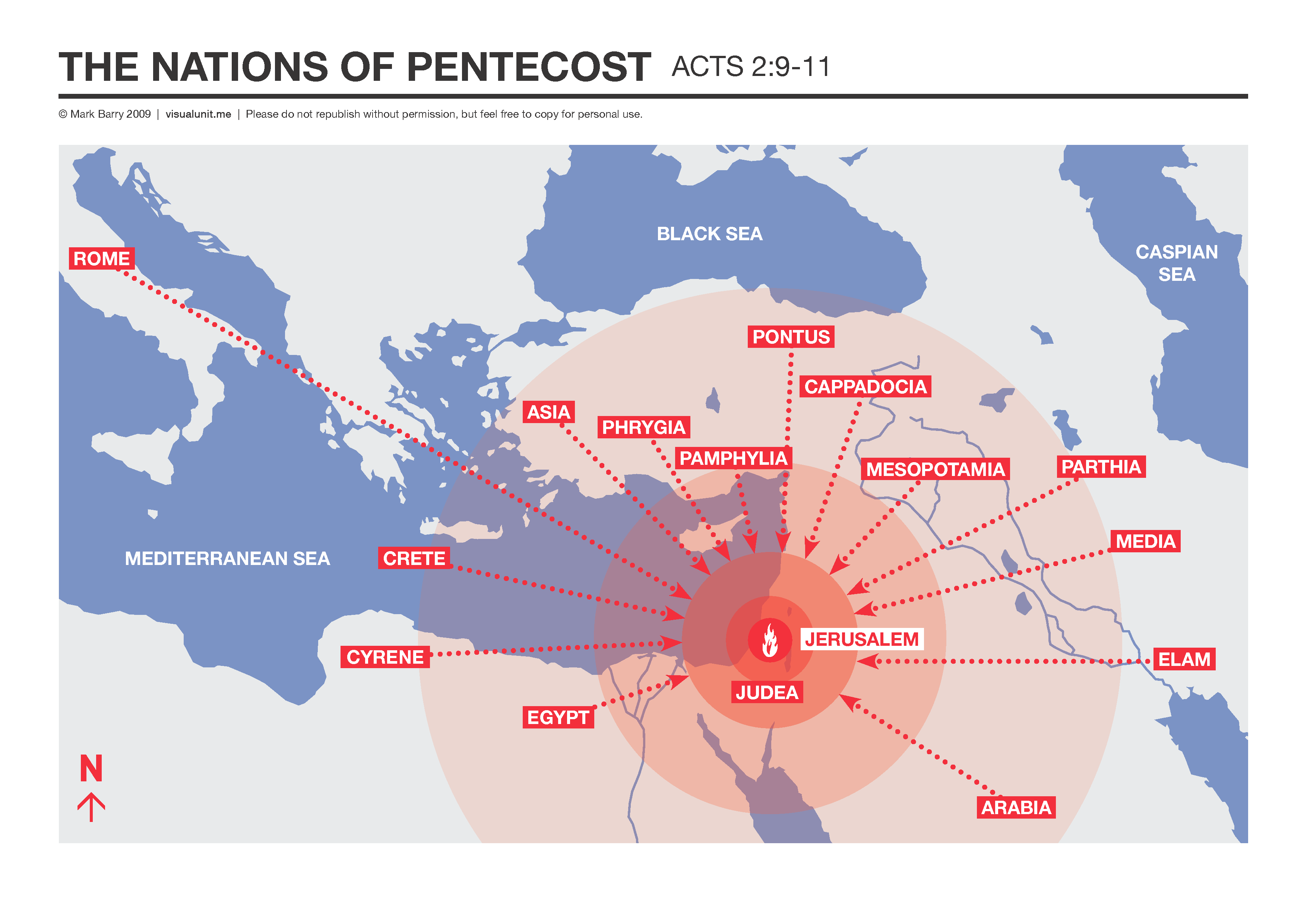 5 And there were dwelling in Jerusalem Jews, devout men, from every nation under heaven. 6 And when this sound occurred, the multitude came together, and were confused, because everyone heard them speak in his own language. 7 Then they were all amazed and marveled, saying to one another, “Look, are not all these who speak Galileans? 8 And how is it that we hear, each in our own language in which we were born? 9 Parthians and Medes and Elamites, those dwelling in Mesopotamia, Judea and Cappadocia, Pontus and Asia, 10 Phrygia and Pamphylia, Egypt and the parts of Libya adjoining Cyrene, visitors from Rome, both Jews and proselytes, 11 Cretans and Arabs—we hear them speaking in our own tongues the wonderful works of God.” 12 So they were all amazed and perplexed, saying to one another, “Whatever could this mean?” 13 Others mocking said, “They are full of new wine.”
low regard for the educational and cultural standards of Galilee
Pharisees, Scribes & Sadducees?
Composition of this crowd?
“Devout Men”
Jews from all nations
Disciples (old & new)
Curiosity seekers (+/- interest)
Those who rejected Jesus (includes Jewish Leadership)
17
Pentecost Sermon OutlineActs 2:14-40
14-21 – Explanation of Tongue-speaking
22-24 – Introduction of Jesus
25-36 – Prophecy of Resurrection & Coronation
38-40 – Instructions for Obedience
18
Peter’s Explanation

14 But Peter, standing up with the eleven, raised his voice and said to them, “Men of Judea and all who dwell in Jerusalem, let this be known to you, and heed my words. 15 For these are not drunk, as you suppose, since it is only the third hour of the day. 16 But this is what was spoken by the prophet Joel:
The Jews measured time from daylight (i.e. 6:00 AM) and so the third hour after 6:00 AM was 9:00 AM
A prophecy whose fulfillment the Jewish people had so long anticipated — was being fulfilled in their presence
Explanation of Tongue-speaking 2:14-21
Joel’s prophecy fulfilled: 2:16-21 (Joel 2:28-32) 
Amazement & Interest of those gathered for Pentecost 
Provided evidence for those “devout” men of the “wonderful works of God” being revealed
Provided evidence for the Apostles teaching  - “Apostles authority”
Ushered in the “Age of the Messiah” (Last Days)
20
17 ‘And it shall be in the last days,’ God says,‘That I will pour forth of My Spirit on all mankind;And your sons and your daughters shall prophesy,And your young men shall see visions,And your old men shall dream dreams;18 Even on My bondslaves, both men and women,I will in those days pour forth of My SpiritAnd they shall prophesy.19 ‘And I will grant wonders in the sky aboveAnd signs on the earth below,Blood, and fire, and vapor of smoke.20 ‘The sun will be turned into darknessAnd the moon into blood,Before the great and glorious day of the Lord shall come.21 ‘And it shall be that everyone who calls on the name of the Lord will be saved.’
Phillip had four daughters who prophesied (Acts 21:9)
“The Last Days” - the age of the Messiah until final judgement.  (Isa. 2:2; Mic. 4:1), the New Testament age which began on Pentecost
Jew and Gentile (Acts 10) will be beneficiaries of the Spirit and His work.
Benefits of the Spirit are only for the faithful
Acts 2:17-21
Joel 2:28-32
Day of divine judgment.  Temporal on a nation (Isa 13:6) or final judgment (2 Peter 3:10).  Or describes God bringing about a great change in the world - the Kingdom is here and the new law of the King & Christ.
Pentecost was not the complete fulfillment of Joel’s prophecy. Later passages make clear, others would receive the Spirit’s supernatural gifts through the laying on of the apostles’ hands (Acts 8:13-19; 19:6).
Matt. 7:21-22 – More than a verbal calling
Ultimate purpose of the outpouring
Pentecost Sermon OutlineActs 2:14-40
14-21 – Explanation of Tongue-speaking
22-24 – Introduction of Jesus
22
Introduction of Jesus (2:22-24)
Jesus proclaimed as the risen Christ
Attested by God 
Miracles
Wonders
Signs

Witnessed by them

What they knew of Jesus
Nazareth
Claimed to be the Christ, the Son of God
Saw or heard about His miracles
Knew He was crucified
Many disciples claimed that He was resurrected from the tomb after 3 days
23
Peter’s Thesis – Intro to Jesus
22 “Men of Israel, hear these words: Jesus of Nazareth, a Man attested by God to you by miracles, wonders, and signs which God did through Him in your midst, as you yourselves also know— 23 Him, being delivered by the determined purpose and foreknowledge of God, you have taken by lawless hands, have crucified, and put to death; 24 whom God raised up, having loosed the pains of death, because it was not possible that He should be held by it.
He will need to provide his audience with proof that Jesus had been delivered up in accordance with the predetermined plan of God and that God raised him from the dead
[Speaker Notes: ureection]
Pentecost Sermon OutlineActs 2:14-40
14-21 – Explanation of Tongue-speaking
22-24 – Introduction of Jesus
25-36 – Prophecy of Resurrection & Coronation
25
Peter’s Proof  (that Jesus had been delivered up in accordance with the predetermined plan of God and that God raised him from the dead)
David’s Prophecy: (Acts 2:25-31 – Psalm 16)
Witnesses: “This Jesus God has raised up, of which we are all witnesses” (Vs. 32)
Outpouring of the Holy Spirit: “Therefore being exalted to the right hand of God, and having received from the Father the promise of the Holy Spirit, He poured out this which you now see and hear” (Vs. 33). 
Further elaboration on David’s prophecy (vs.34-35) (Psalm 110)
Prophecy of Resurrection & Coronation 25-36
David’s Prophecy of a risen Lord (Acts 2:25-28)
Quote from Psalms 16:8-11 (trusting in God’s deliverance)
I saw the Lord always in my presence;For He is at my right hand, so that I will not be shaken.26 ‘Therefore my heart was glad and my tongue exulted;Moreover my flesh also will live in hope;27 Because You will not abandon my soul to Hades,Nor allow Your Holy One to undergo decay.28 ‘You have made known to me the ways of life;You will make me full of gladness with Your presence.’
Resurrected Christ
In a court of law, the advocate stood on the right hand of his client, and the client looked to him for help and support. Since the Father was at the right hand of Christ, Jesus could look to him for help and therefore would not be moved; he was secure.
Hades = the unseen (the unseen abode of disembodied spirits)
Expectation of His Resurrection (no decay) – Return to Heaven
27
Prophecy of Resurrection & Coronation 25-36
Peter Interprets David’s Psalm (29-31)
“Brethren, I may confidently say to you regarding the patriarch David that he both died and was buried, and his tomb is with us to this day. 30 And so, because he was a prophet and knew that God had sworn to him with an oath to seat one of his descendants on his throne, 31 he looked ahead and spoke of the resurrection of the Christ, that He was neither abandoned to Hades, nor did His flesh suffer decay.
"When your days are fulfilled and you rest with your fathers, I will set up your seed after you, who will come from your body, and I will establish his kingdom.  He shall build a house for My name, and I will establish the throne of his kingdom forever. (II Sam 7:12-13)  Also Ps. 132:10-12
28
Prophecy of Resurrection & Coronation 25-36
Psalm 16:10
Peter’s Conclusion (32-36)
32 This Jesus God raised up again, to which we are all witnesses. 33 Therefore having been exalted to the right hand of God, and having received from the Father the promise of the Holy Spirit, He has poured forth this which you both see and hear. 34 For it was not David who ascended into heaven, but he himself says:
‘The Lord said to my Lord,“Sit at My right hand,35 Until I make Your enemies a footstool for Your feet.”’
36 Therefore let all the house of Israel know for certain that God has made Him both Lord and Christ—this Jesus whom you crucified.”
The Spirit had made the promise of his resurrection, exaltation and reign.  Pouring forth of the Spirit is evidence he is exalted in heaven
Psalm 110:1
Possession of Authority
Anointed One - Messiah
29
Prophecy of Resurrection & Coronation 25-36
Peter’s Conclusion (2:32-35)
God’s plan all along

 God knew Jesus had to die for our sin, so He was crucified.

And knew He would raise Him to sit on David’s throne; but a spiritual throne

They are all witnesses of this.  Jesus’ miracles, resurrection, sign of Joel’s prophecy

 Finalized by David’s prophesy (Ps 110:1)
30
Pentecost Sermon OutlineActs 2:14-40
14-21 – Explanation of Tongue-speaking
22-24 – Introduction of Jesus
25-36 – Prophecy of Resurrection & Coronation
37-40 – Instructions for Obedience
31
Reaction of the Multitude
37 Now when they heard this, they were cut to the heart, and said to Peter and the rest of the apostles, “Men and brethren, what shall we do?”
How did the Spirit exert His influence upon these people? Was it a supernatural influence that effected a miraculous change in their hearts and lives?
Peter’s Answer
NT’s terms of forgiveness for all mankind
38 Then Peter said to them, “Repent, and let every one of you be baptized in the name of Jesus Christ for the remission of sins; and you shall receive the gift of the Holy Spirit. 39 For the promise is to you and to your children, and to all who are afar off, as many as the Lord our God will call. 40 And with many other words he testified and exhorted them, saying, “Be saved from this perverse generation.”
Jew & Gentile
On the basis of His authority
Baptizō – to immerse
2 Thess. 2:14
This was “calling on the name of the Lord” (vs. 21)
What is Repentance?
Reformation?
Sorrow for Sin?
Repentance is the change of will produced by godly sorrow and resulting in a change of conduct!
“Gentiles…should repent, turn to God, and do works befitting repentance.                Acts 26:20)
“For godly sorrow produces repentance  leading to salvation, not to be regretted; but the sorrow of the world produces death.”   
(2 Cor. 7:10)
“Therefore bear fruits worthy of repentance” 	           (Luke3:8)
Change of  Life
&  Salvation
Godly Sorrow
Change of Will
[Speaker Notes: “]
Instructions for Obedience 37-40
Sermon Goals:

Establishment of Jesus as the Christ (Messiah), sitting on David’s throne at God’s right hand

Convict them of sin and the need for Salvation

Teach them the Gospel of Salvation which was through Christ Jesus
35
How Can I know for sure? (2:36)
Outpouring of the Holy Spirit
Demonstrative and Observable event
Sign of “Tongues” = understandable languages
Life & Ministry of Jesus the Nazarene
Preaching, miracles, death with accompanying events
Fulfilled Messianic Prophecies 
Joel 2 – Spirit Coming in “the Day of the Lord”
Psalm 16 – God Preserves the King
Psalm 132 – Surety of the Davidic Covenant
Psalm 110 – Reign of David’s “Lord”
Resurrection & Ascension of Jesus
What Should I do?
Commit to Christ Personally (37-41)
Repentance: Turning control of your life over to God
Baptism: Burying your old life and begin a new one in Christ’s
“for the forgiveness of your sins; and you will receive the gift of the Holy Spirit” (2:38)

Commit to Christ Communally (42-47)
Devotion to Mutually Beneficial, Collective, Spiritual activity
Sacrifice of personal goods for the benefit of others
Cultivation of Family bonds in each others’ homes
Lesson 2 Objectives
Explain what it means to call on the name of the Lord?


List what the Jewish audience knew and understood before the sermon began.

List the three arguments Peter makes to prove that Jesus is the Messiah.

Give the Old Testament reference for the three prophecies that Peter uses.

List four themes found in the sermon.
Nazareth, Signs, crucified, Claims: Son of God, resurrection
Signs, Resurrection, Prophecy
Joel 2, Psalm 16, Psalm 110
Chart
38
Themes in Acts Sermons
Chapter 2		
Miracles	22 	
Rejection by Jews	23,36	
Resurrection	24	
Prophecies…		
Suffering Messiah	27		
Resurrection	24,31	
Coronation	33,34		
Reign in Heaven	36	
Judgment	20,40	
God’s Control	17-on	
Human Guilt	36,40	
Forgiveness	38,40	
Repentance	38	
Baptism	38					
Exclusivity	40	
Universality	39
39
Elements of Conversion Seen in Acts 2
Faith:
A Change of Mind
They were pierced to the heart and said “what shall we do?
There was a belief in God but believed Jesus to be an imposter.
From not believing Jesus was the resurrected and exalted Christ, the Son of God, to belief. 
Peter provided evidence that resulted in belief
Prophecy
Miracles
Empty Tomb
Eye Witnesses
Elements of Conversion Seen in Acts 2
Faith:
A Change of Mind
They had been determined to crucify Jesus now they wanted to obey him.
They were asking “what shall we do”? How can we accept him? How can we demonstrate our faith in him?
Peter says change your will, change your purpose toward Jesus Christ. Repent!
Repentance
A Change of Will
Elements of Conversion Seen in Acts 2
Faith:
A Change of Mind
Repentance
A Change of Will
Verbal confession?
Confession of their allegiance by their action?
Confession
A Change of Allegiance
Elements of Conversion Seen in Acts 2
Faith:
A Change of Mind
Change of state from being:
Unbelievers to believers
out of Christ to being in Christ
lost to being saved
guilty to innocent

Evidence of Faith Repentance and Submission – They were calling on the name of the Lord.  In being baptized in the name of Jesus the Christ, they were accepting Jesus as the Christ (Messiah)
Repentance
A Change of Will
Confession
A Change of Allegiance
Baptism
A Change of State
In Christ/Child of God/Saint/Saved
The Gift of the Holy Spirit
Grammatically it may mean either that the Holy Spirit is the gift or that the Holy Spirit is the giver of the gift.
It is not the Spirit automatically giving miraculous abilities
views
The Holy Spirit’s gift – The promised work of the Spirit of God in the world is to give life to those who give their lives to Christ   i.e. the gift he gives or promises – rejuvenation, salvation, Scripture, Prayer, Worship, Character, service & eternal life
“the gift of the Holy Spirit” is the Spirit Himself 
the Holy Spirit comes personally to the Christian and begins to dwell within him, but that he does so without miraculous manifestations
Dwells in us by faith - Given to those who become children of God - cf. Jn 7:37-39; Ac 5:32; Ga 4:6 . the Holy Spirit dwells in God's children. To deny this is to deny plain passages of Scripture. Paul wrote, "That good thing which was committed unto thee keep by the Holy Ghost which dwelleth in us" (2 Tim. 1:14; cf. 1 Cor. 6:19; Rom. 8:9). But the issue is not whether the Spirit dwells in us, but how does he dwell - personally or through faith?.  Scripture says that God the Father and Jesus resides in the Christian. They do not literally indwell us. It is scriptural and logical to conclude that the Holy Spirit dwells in our hearts by faith. Paul said to the Ephesians, "That Christ may dwell in your hearts by faith" (Eph. 3:17). If Christ dwells in us by faith, why not the Holy Spirit by the same process?
the Spirit was promised to those who obeyed the gospel, and that Acts 8:12-19 and Acts 19:5-6 show how the promise was fulfilled — that is, through the laying on of the hands of the apostles.
44